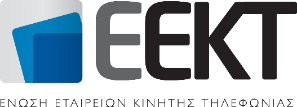 ΟΙ ΚΙΝΗΤΕΣ ΕΠΙΚΟΙΝΩΝΙΕΣ ΚΑΙ Η ΚΙΝΗΤΗ ΕΥΡΥΖΩΝΙΚΟΤΗΤΑ 
ΑΠΟΤΕΛΕΣΜΑΤΑ ΚΛΑΔΟΥ Q1-2018
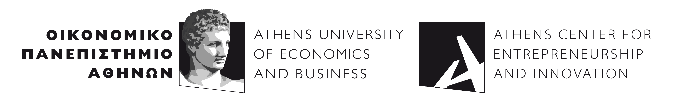 ΙΟΥΝΙΟΣ 2018
ΕΣΟΔΑ ΚΛΑΔΟΥ
Το α’ τρίμηνο 2018 τα έσοδα από υπηρεσίες αυξήθηκαν κατά 2,4%, συνεχίζοντας την ανοδική τάση του 2017.
Πηγή: Επεξεργασία στοιχείων παρόχων
Τα έσοδα από δεδομένα αποτέλεσαν το 20% των εσόδων από υπηρεσίες το Q1-2018 έναντι 16,5% το ίδιο τρίμηνο του 2017
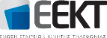 ΟΓΚΟΙ ΑΝΑ ΥΠΗΡΕΣΙΑ
Το α’ τρίμηνο 2018 τα δεδομένα σημείωσαν ιδιαίτερα υψηλή αύξηση (75,7%) έναντι του ίδιου τριμήνου του 2017, ενώ τα μηνύματα (SMS & MMS) συνέχισαν τη μείωση τους με ρυθμό 8,2%. Τα λεπτά ομιλίας, αυξήθηκαν ελαφρά κατά 2,5% ενώ οι συνδρομητές αυξήθηκαν στους 16,9 εκ. κατά 5,2%.
Πηγή: Επεξεργασία στοιχείων παρόχων
Ο βαθμός χρήσης δεδομένων αυξήθηκε το Q1 2018 στα 0,83 GB ανά ενεργό συνδρομητή ανά μήνα, παραμένοντας όμως σε πολύ χαμηλότερα επίπεδα από ότι σε άλλες ανεπτυγμένες χώρες
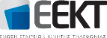 ΕΠΕΝΔΥΣΕΙΣ
Οι επενδύσεις του κλάδου ανήλθαν το Q1 2018 στα 64 εκ. Ως ποσοστό των εσόδων από υπηρεσίες οι επενδύσεις ανέρχονται σε 14,5%.
Τα 201 εκ. αφορούν δικαιώματα χρήσης φάσματος
Ο κλάδος επένδυσε σχεδόν €10 εκ. το α’ τρίμηνο σε έρευνα και ανάπτυξη (R&D)
Πηγή: Επεξεργασία στοιχείων παρόχων
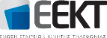 ΤΙΜΕΣ
Το α’ τρίμηνο του 2018 οι τιμές προ φόρων για τη φωνή μειώθηκαν κατά 4,1%, για τα μηνύματα αυξήθηκαν κατά 3,2% ενώ για τα δεδομένα μειώθηκαν κατά 29,2% έναντι του ίδιου τριμήνου το 2017.
Πηγή: Επεξεργασία στοιχείων παρόχων
Η τιμή προ φόρων ανά gigabyte έχει μειωθεί κατά 83,5% από το 2010 έως το α’ τρίμηνο του 2018
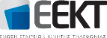 MOBILE TELECOM REVENUES
During the first quarter of 2018, service revenues increased by 2.4%, continuing the recovery started in 2017.
Source: Operators’ financial figures
Data revenues make up 20% of service revenues in Q1-2018, compared to 16.5% in the same quarter in 2017.
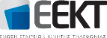 VOLUMES PER SERVICE LINE
In Q1-2018, data went up by 75,7% compared to the same quarter in 2017, while messages (SMS & MMS) continued their decline at a rate of 8.2%. Voice minutes increased by 2.5% and subscribers reached 16.9 million.
Source: Operators’ financial figures
Data usage increased in Q1-2018 at 0.83GB per active subscriber, remaining at much lower levels than other developed countries
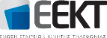 CAPEX
Mobile telecoms capex amounted to €64M in Q1-2018. As a proportion of service revenues, capex reached 14.5%.
201M  in the quarter concern spectrum licensing fees
Mobile telecoms operators invested almost €10M in Q1 in R&D
Source: Operators’ financial figures
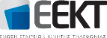 PRICES
In Q1 -2018, pre-tax prices for voice declined by 4.1%, rose by 3.2% for messages and fell by 29.2% for data compared to the same quarter in 2017.
Source: Operators’ financial figures
Pre tax prices for data have fallen by 83.5% from 2010 to the first quarter in 2018.
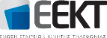